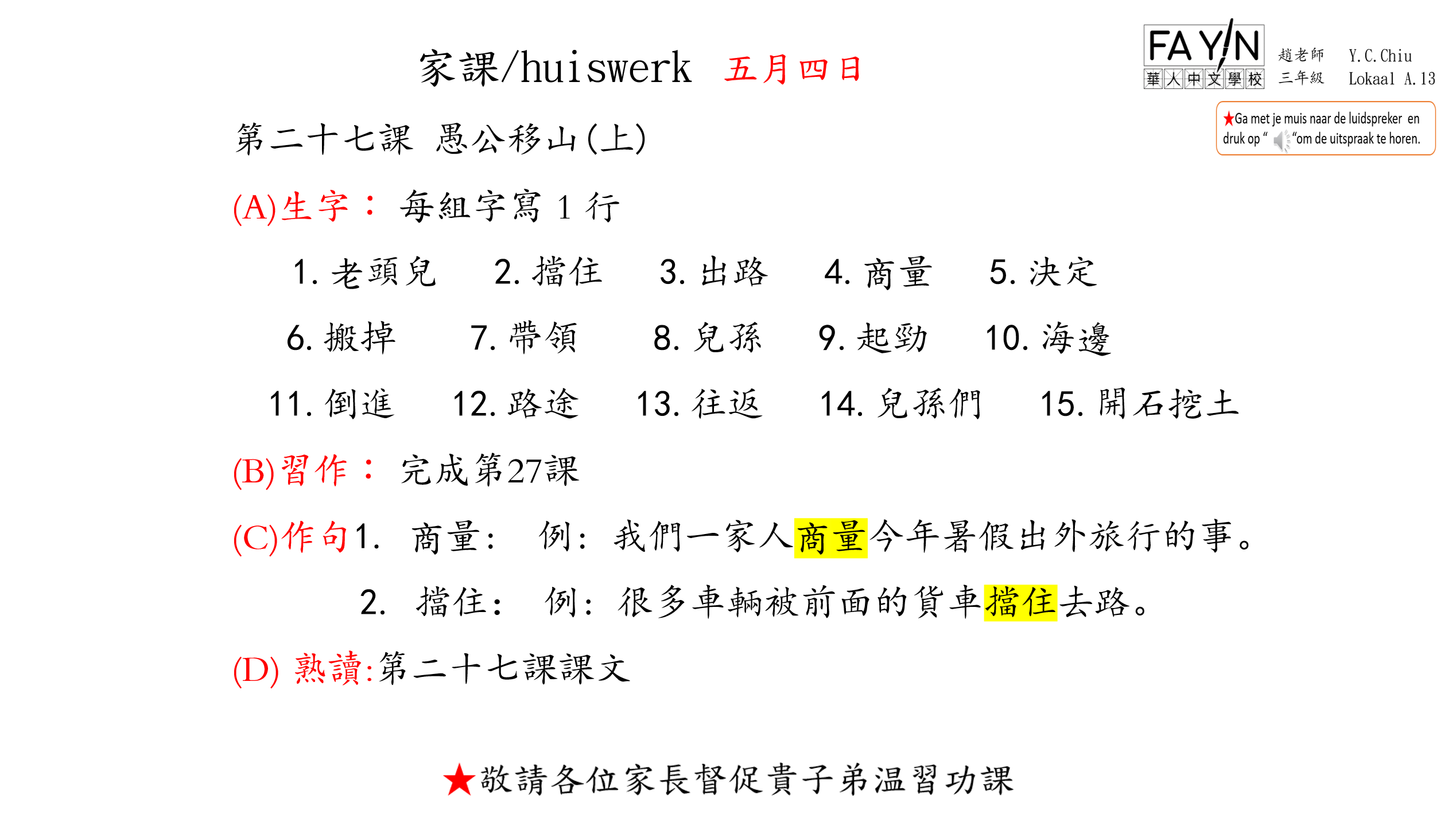 五月四日
第二十七課 愚公移山(上)(A)生字： 每組字寫 1 行      1.老頭兒   2.擋住   3.出路   4.商量   5.決定   6.搬掉    7.帶領    8.兒孫   9.起勁   10.海邊 
  11.倒進   12.路途   13.往返   14.兒孫們   15.開石挖土(B)習作： 完成第27課(C)作句1. 商量:  例: 我們一家人商量今年暑假出外旅行的事。       2. 擋住： 例: 很多車輛被前面的貨車擋住去路。(D) 熟讀:第二十七課課文
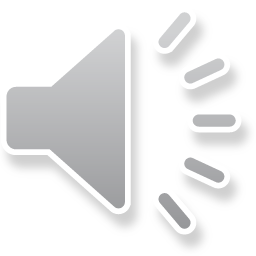 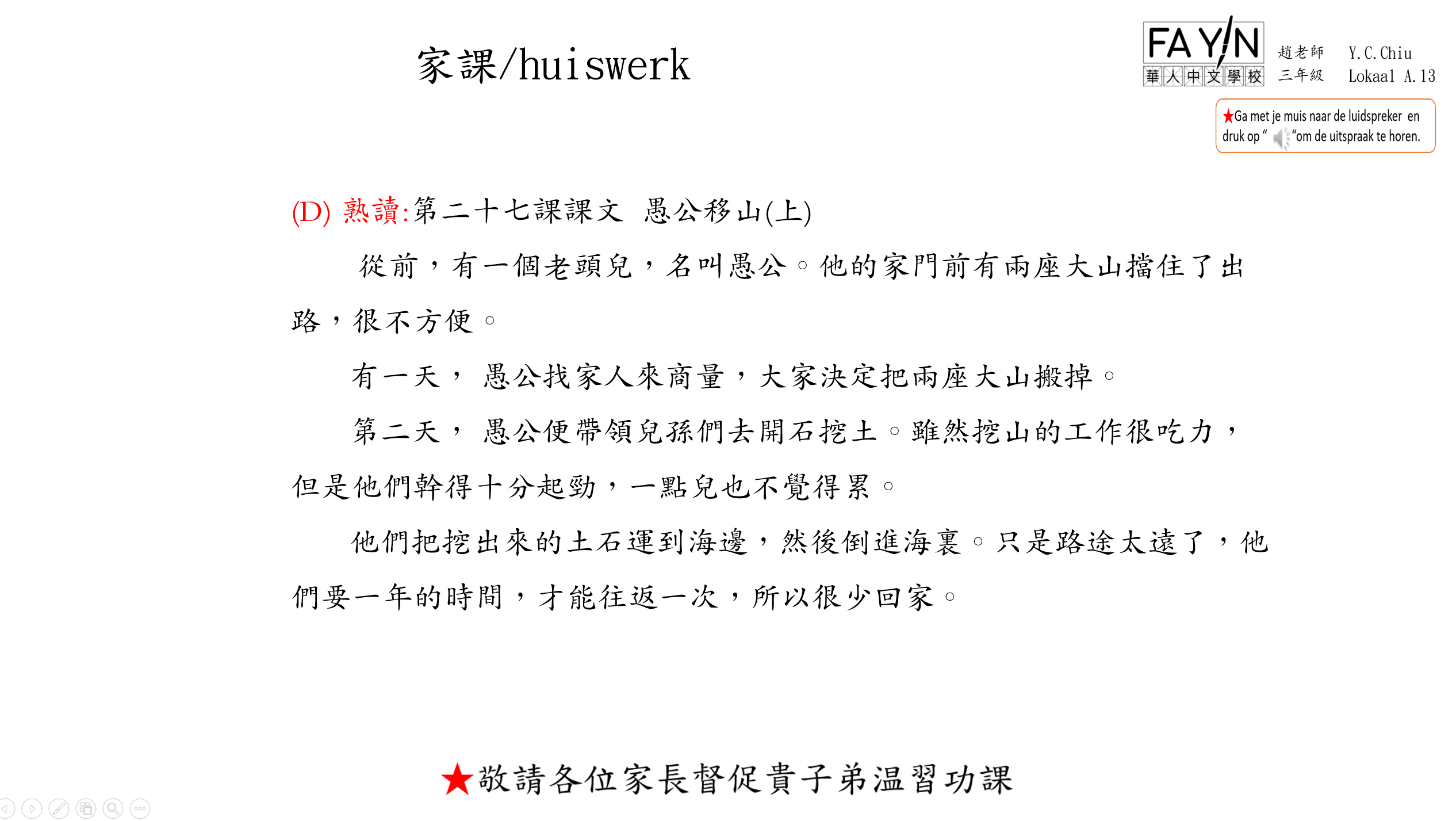 (D) 熟讀:第二十七課課文  愚公移山(上)        從前，有一個老頭兒，名叫愚公。他的家門前有兩座大山擋住了出路，很不方便。       有一天， 愚公找家人來商量，大家決定把兩座大山搬掉。       第二天， 愚公便帶領兒孫們去開石挖土。雖然挖山的工作很吃力，但是他們幹得十分起勁，一點兒也不覺得累。       他們把挖出來的土石運到海邊，然後倒進海裏。只是路途太遠了，他們要一年的時間，才能往返一次，所以很少回家。
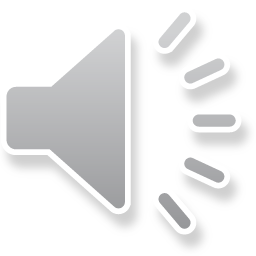